Методы арт-терапии для повышения уровня психологической готовности  к экзаменам
Ваврушка Ксения Игоревна
педагог-психолог МАОУ «СОШ №104 г. Челябинска»
Изотерапия
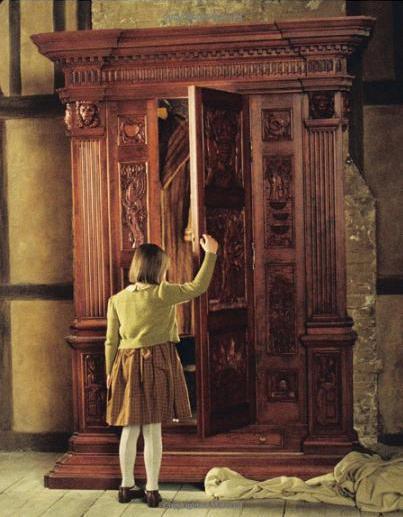 Тайна моего «Шкафа»
Материалы и инструменты:
Лист бумаги 
Цветные карандаши
Краски, кисточки, стан для воды
Фломастеры
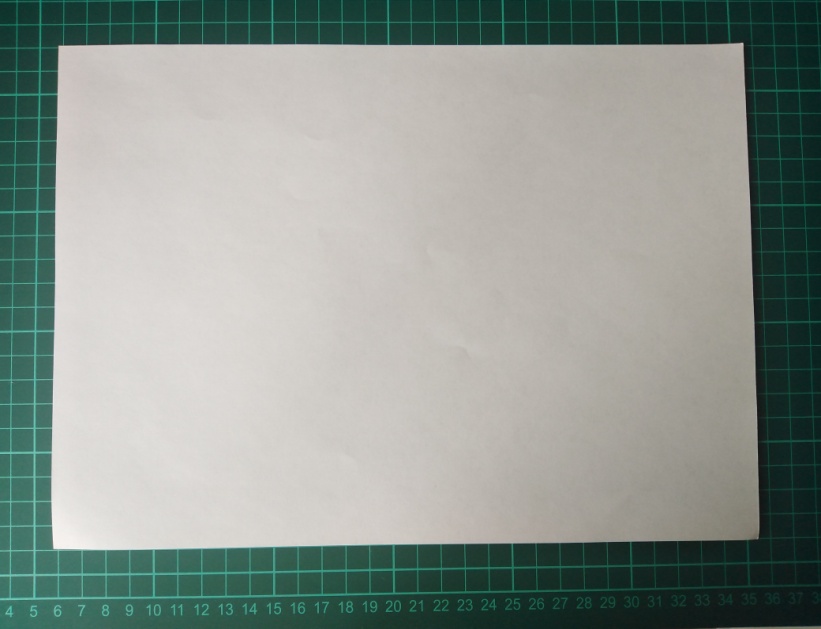 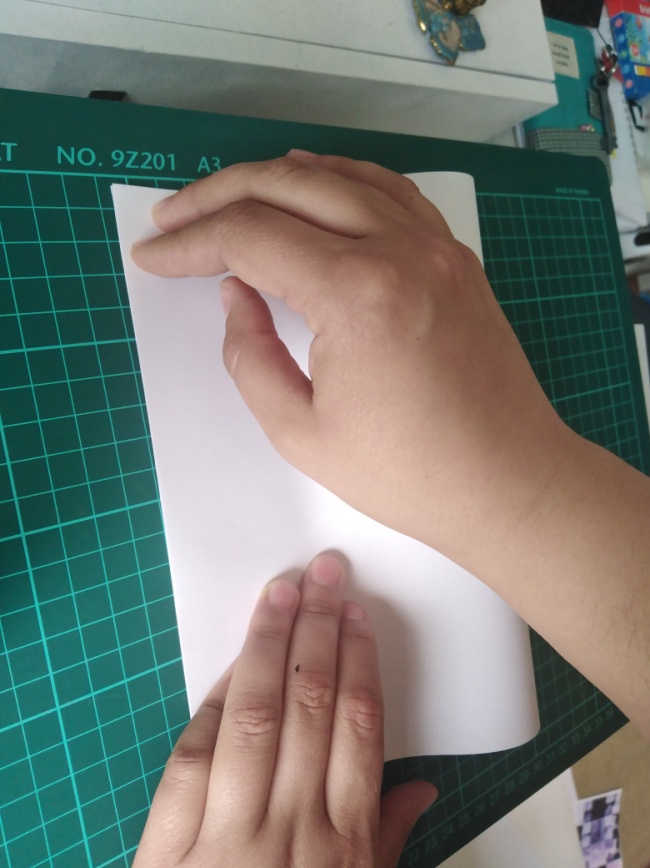 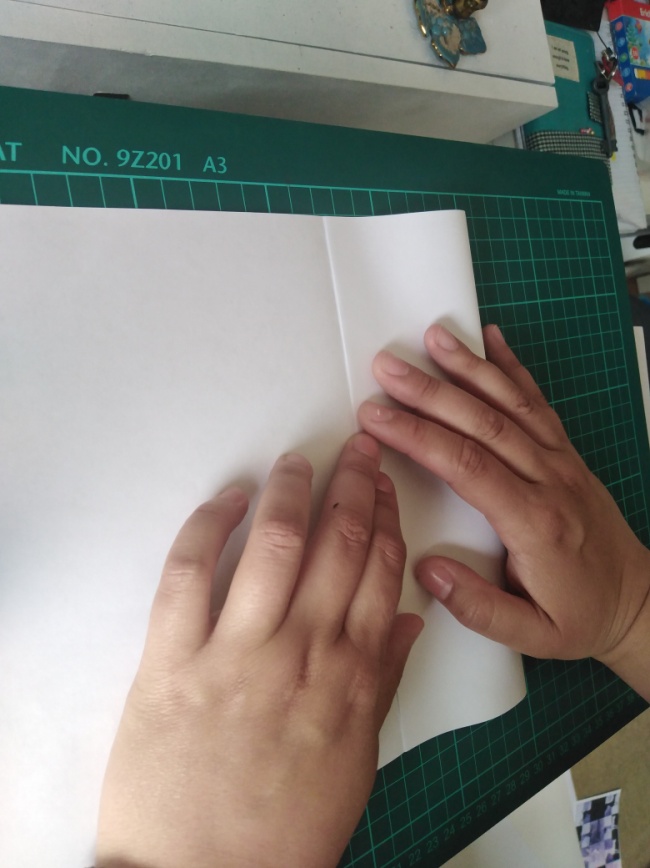 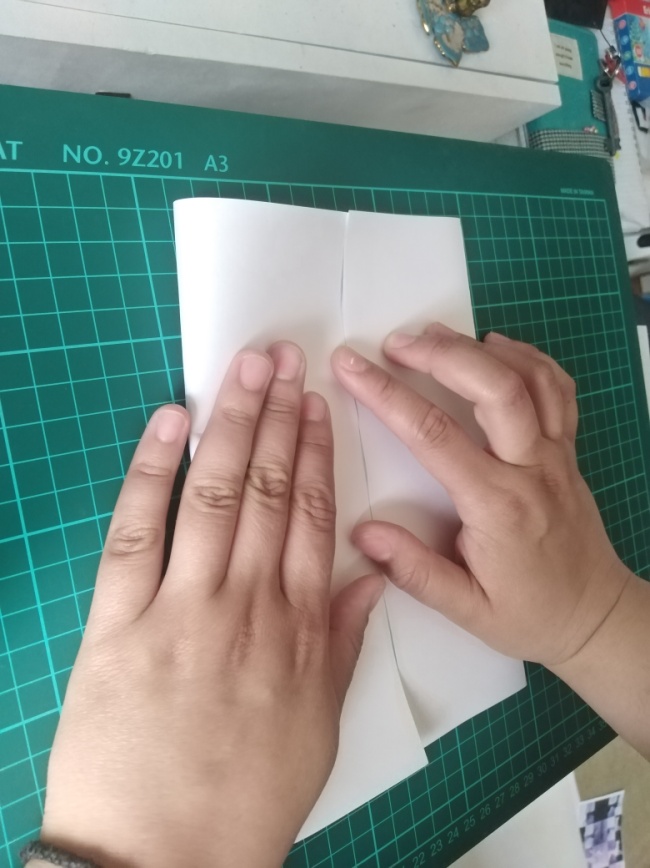 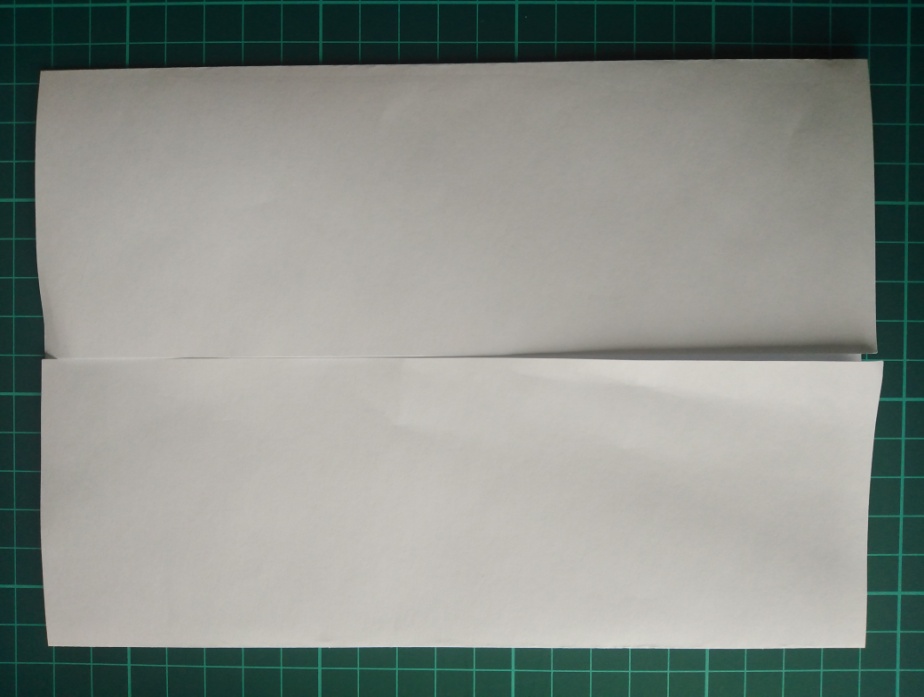 ИМЯ
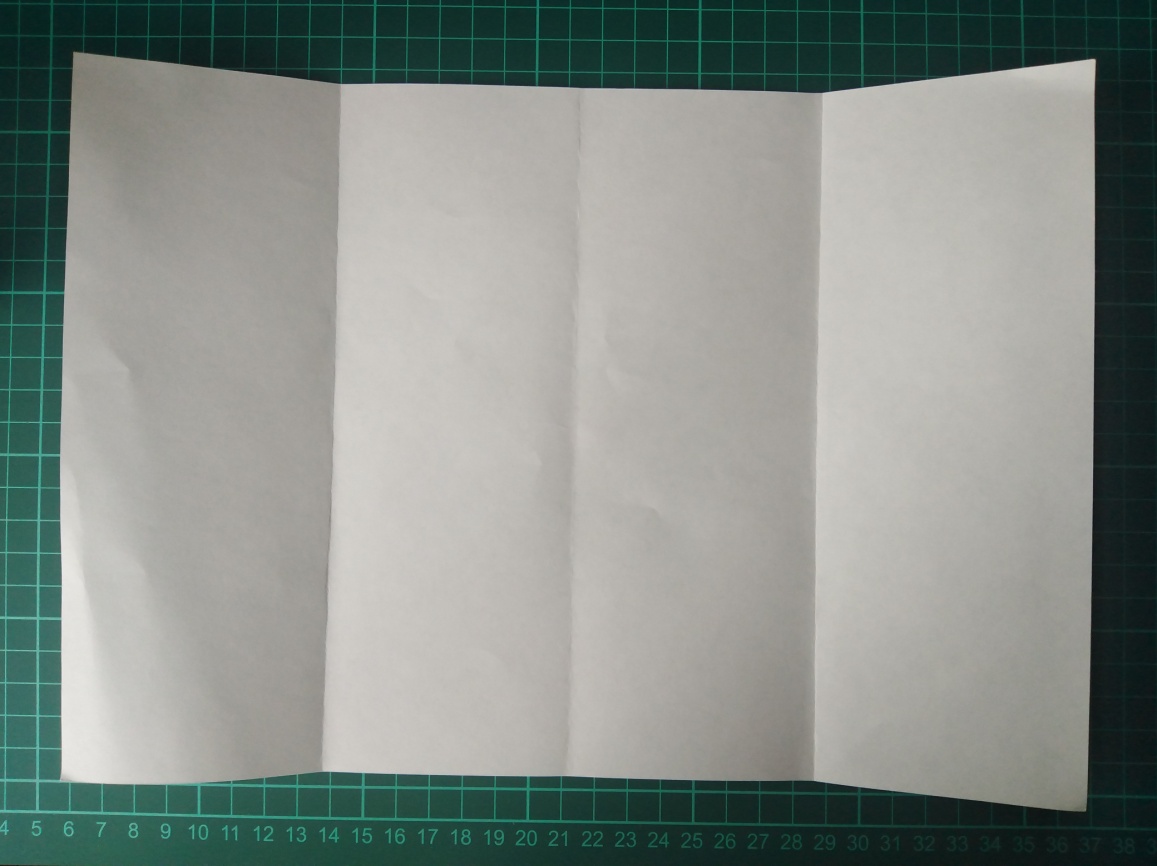 Сильные стороны
В чем я нуждаюсь
Арт-терапевтические методы
4
Коллажирование
1
6
Изотерапия
Глинотерапия
2
7
Библиотерапия
Фототерапия
3
5
Музыкотерапия
Сказкотерапия
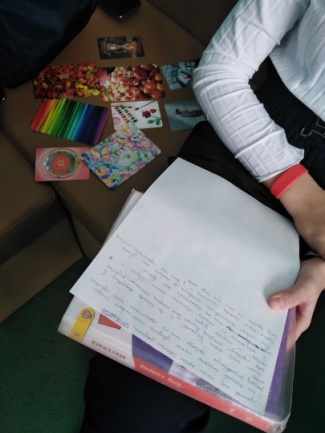 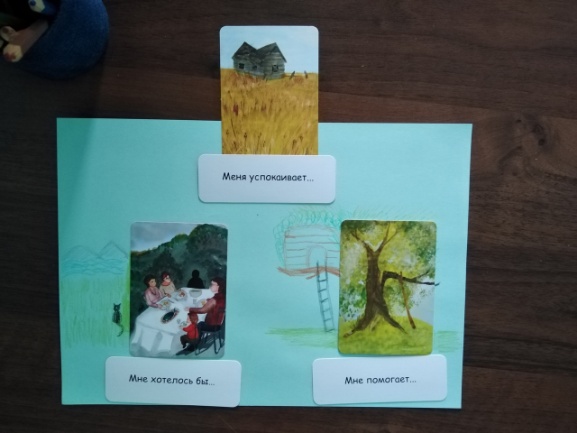 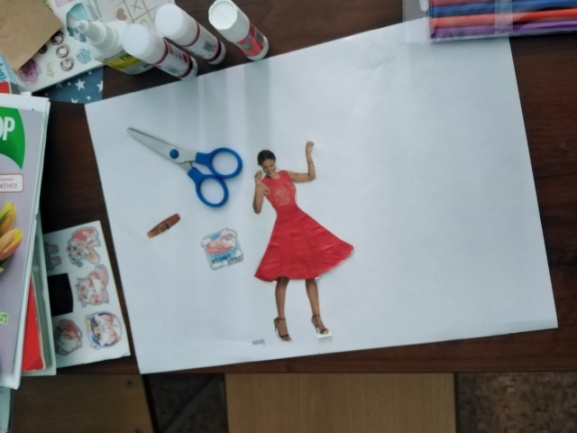 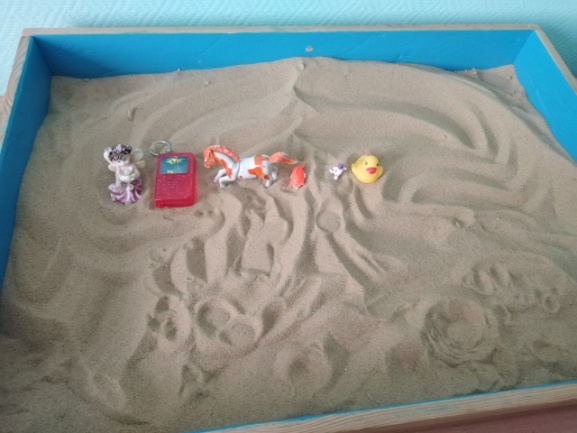 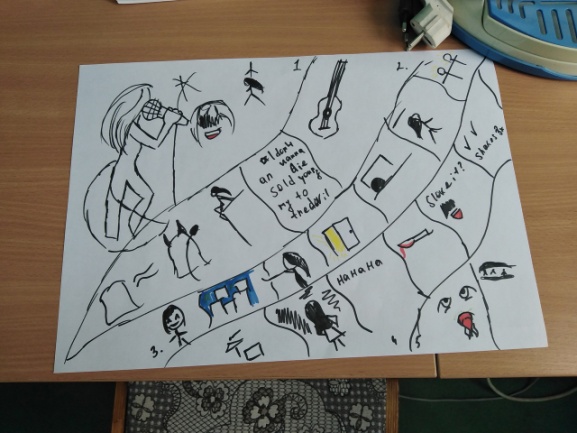 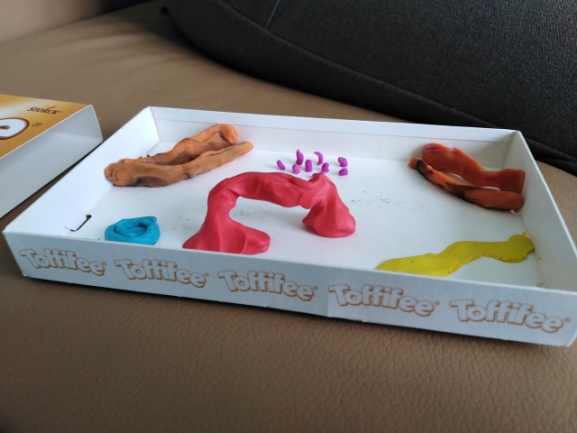 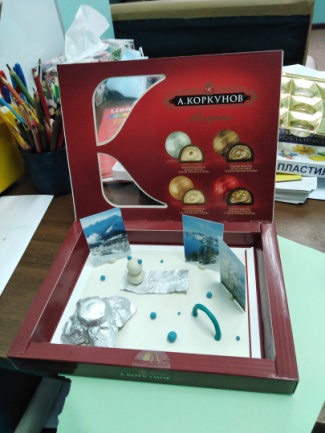 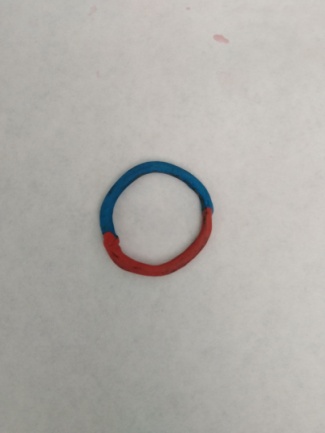 С чего было легче начать?Что вызвало затруднения?Как вы думаете, в связи с чем?Что из сильных сторон может помочь уже сегодня для удовлетворения в того, в чем нуждаетесь?Что ещё нужно?Определите 3 конкретных действия, которые уже сегодня помогут начать удовлетворять то, в чем нуждаетесь
Спасибо за внимание!
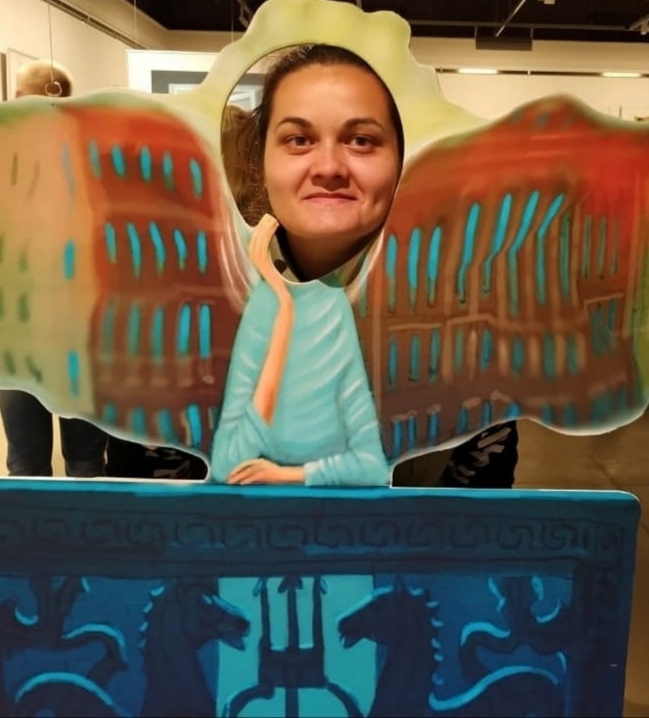 https://vk.com/pss104
https://vk.com/ksuvavpsy
https://www.facebook.com/ksenia.vav
https://www.instagram.com/kseniyavav/?r=nametag